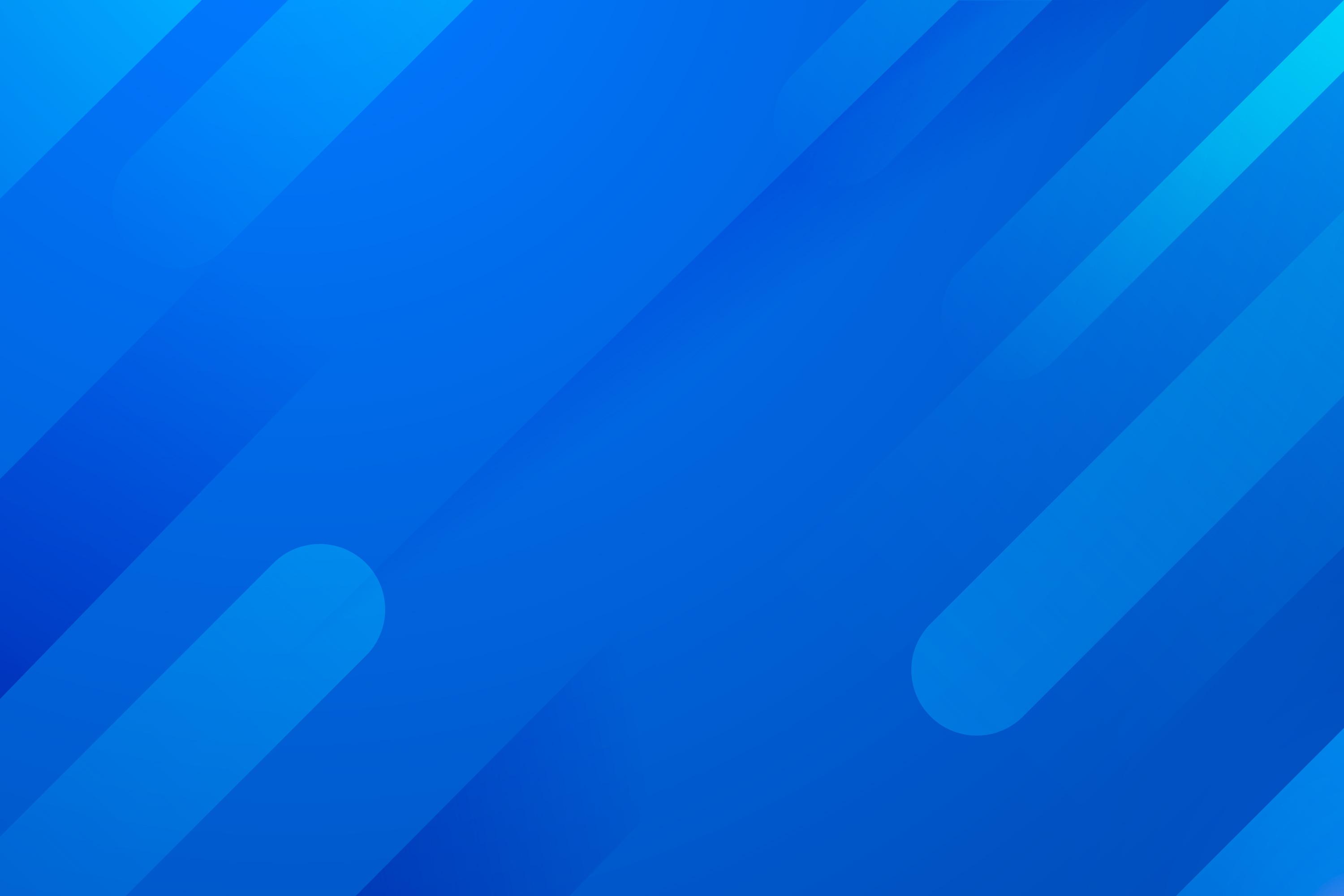 Методические аспекты подготовки к ЕГЭ по обществознанию: 
единство теории и практики 
на примере задания 25 


Негибова Галина Викторовна,
 учитель истории и обществознания
высшей категории МБОУ гимназии №1 г. Армавира, 
старший эксперт ГЭК по обществознанию
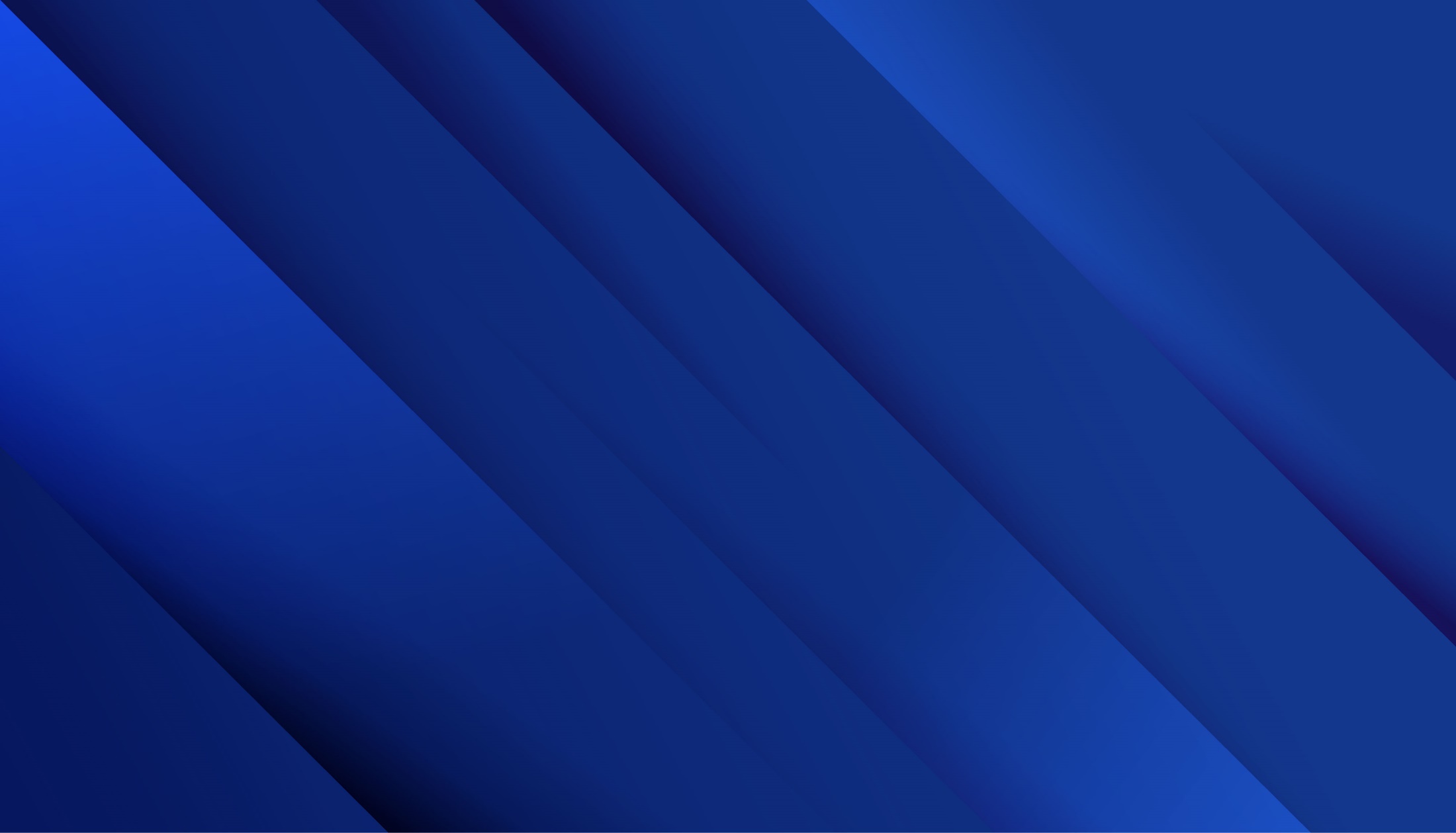 Задание 25 как часть составного задания
- конкретизирует, в том числе применительно к реалиям современного российского общества и государства, отдельные аспекты темы доклада, заявленного в задании 24;
   -проверяет сформированность умения выявлять причинно-следственные и функциональные связи изученных социальных объектов (предметный результат);
  - позволяет продемонстрировать владение языковыми средствами – умение ясно, логично и точно излагать свою точку зрения, использовать адекватные языковые средства.
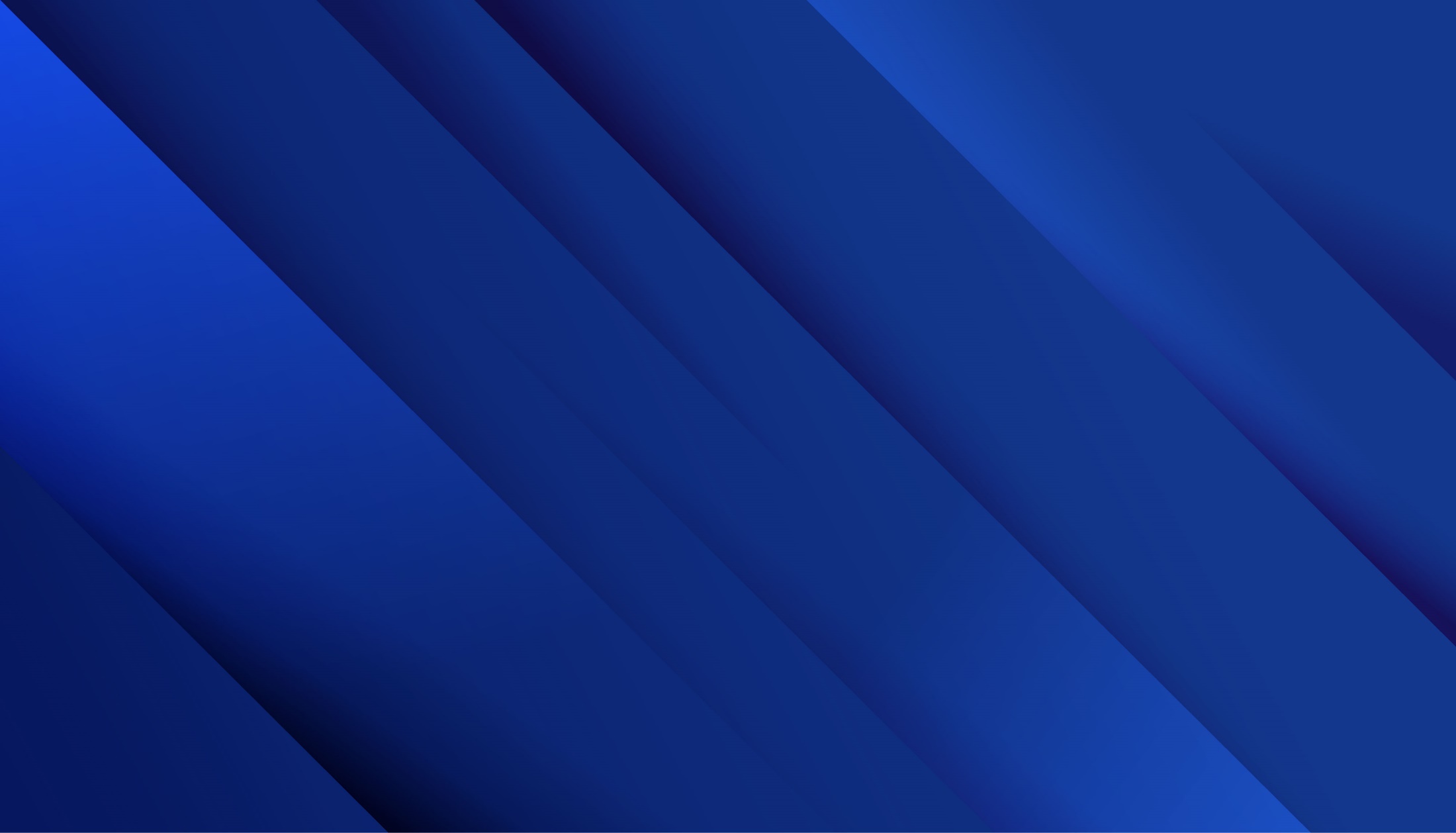 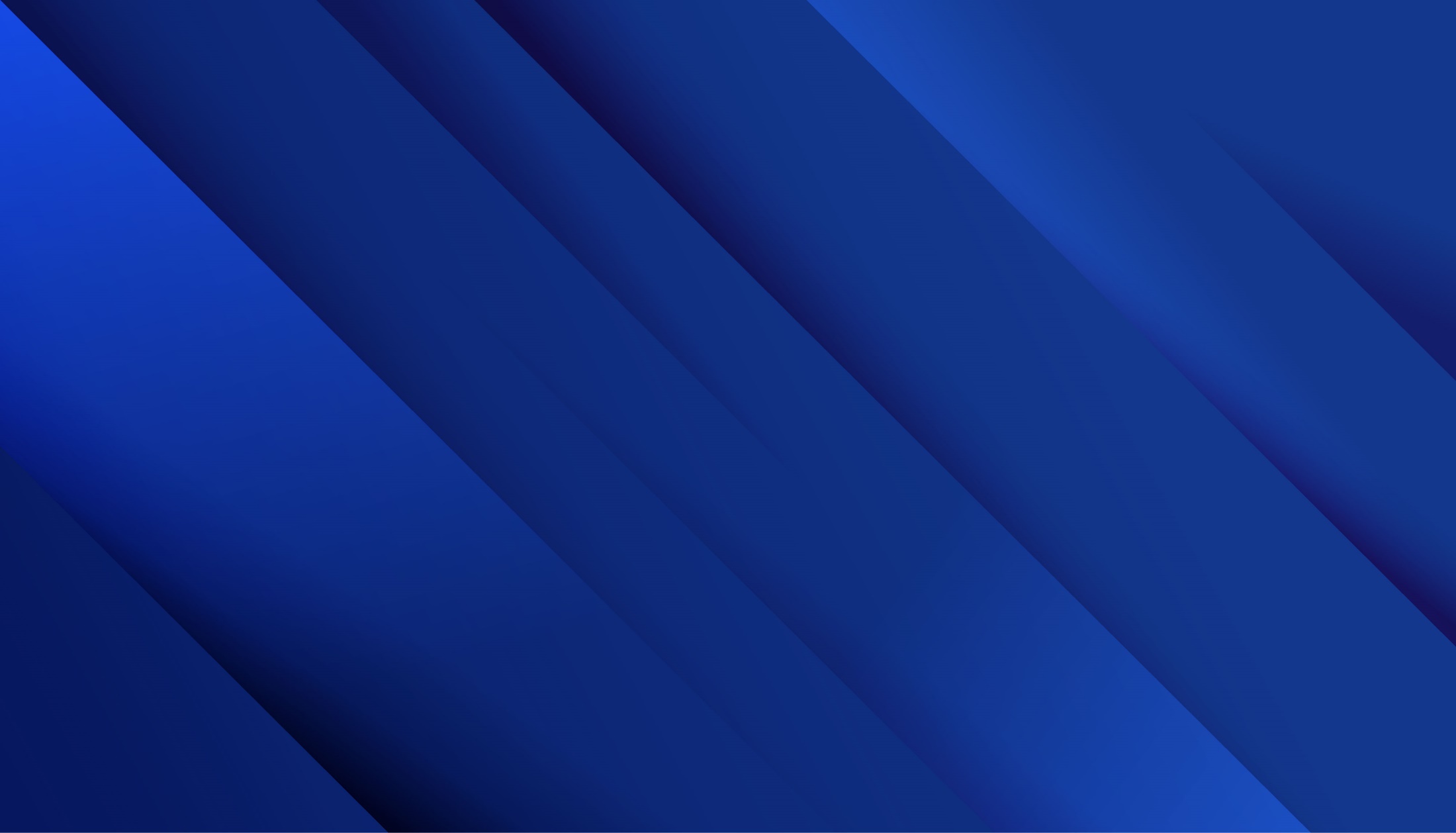 Алгоритм выполнения задания 25
-Проанализировать теоретическое положение из текста задания.
    -Аргументированно сформулировать обоснование.
    -Ответить на второй вопрос. Эксперт засчитает его только при корректном указании названий трёх элементов.
    -Привести примеры в соответствии с заданием.
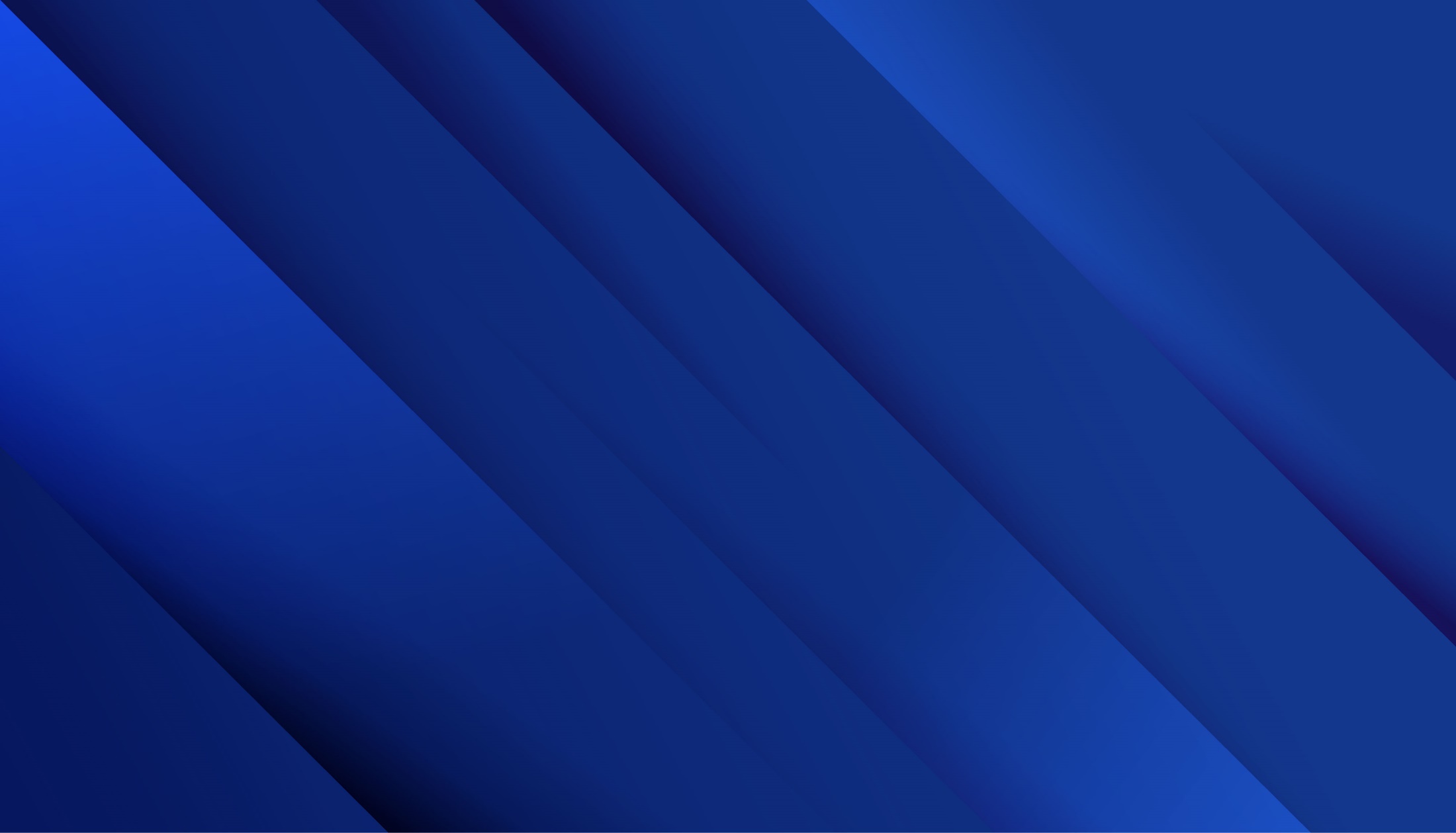 Пример выполнения задания 25 от экспертов ФИПИ:
Задание 25. Обоснуйте необходимость регулирования рыночной экономики центральным банком. (Обоснование может быть дано в одном или нескольких распространённых предложениях.)
    -Какие коммерческие банки действуют на территории Российской Федерации? (Назовите любые три банка.)
    -Приведите три примера, иллюстрирующих реализацию ими разных функций. (Каждый пример должен быть сформулирован развёрнуто. В совокупности примеры должны иллюстрировать три различных функции.)
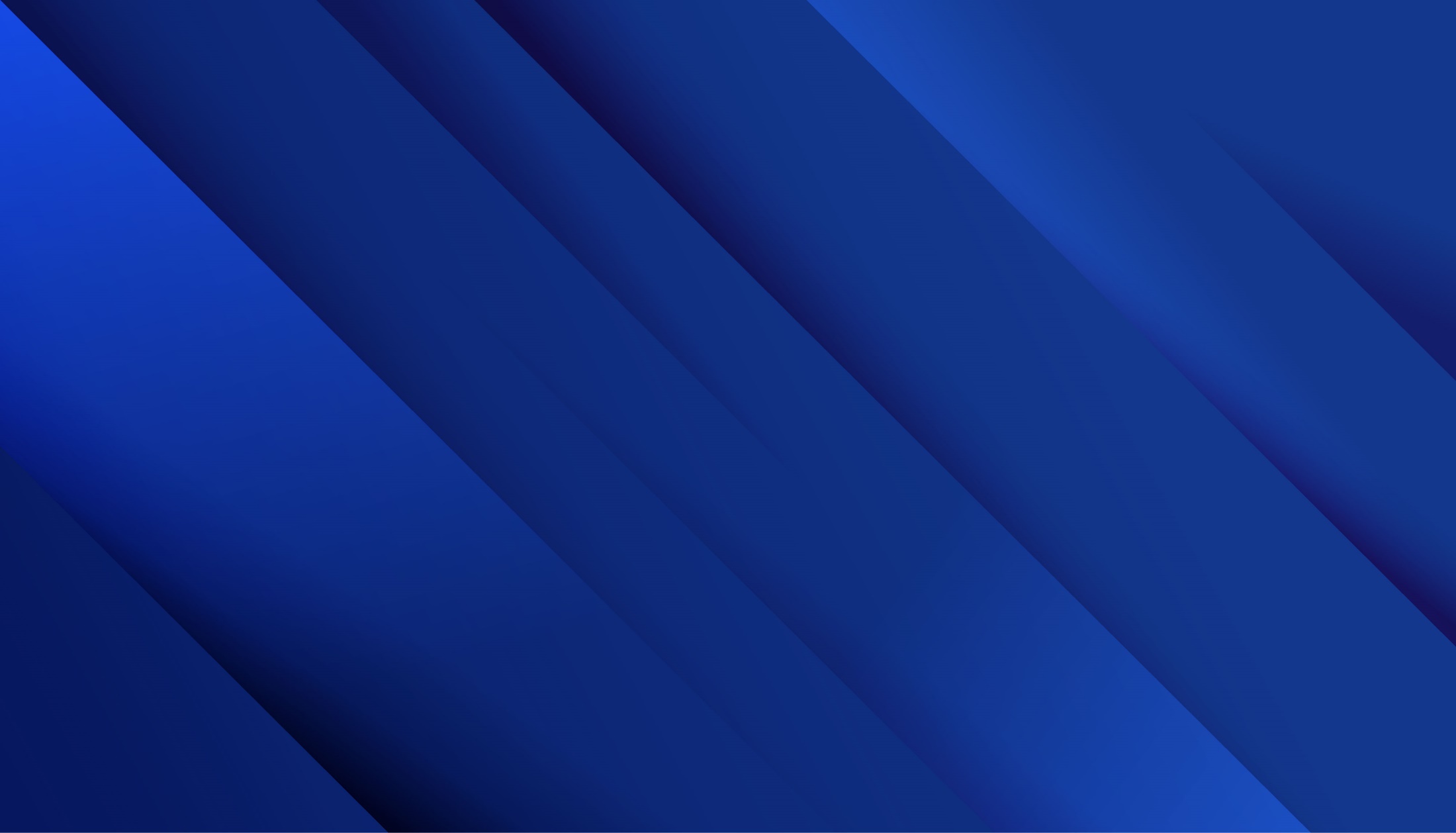 В ответе должно быть три элемента:

  1) Обоснование;
  2) Примеры коммерческих банков России, названия банков;
  3) Три функции коммерческих банков, проиллюстрированные конкретными примерами.
Варианты правильных ответов:
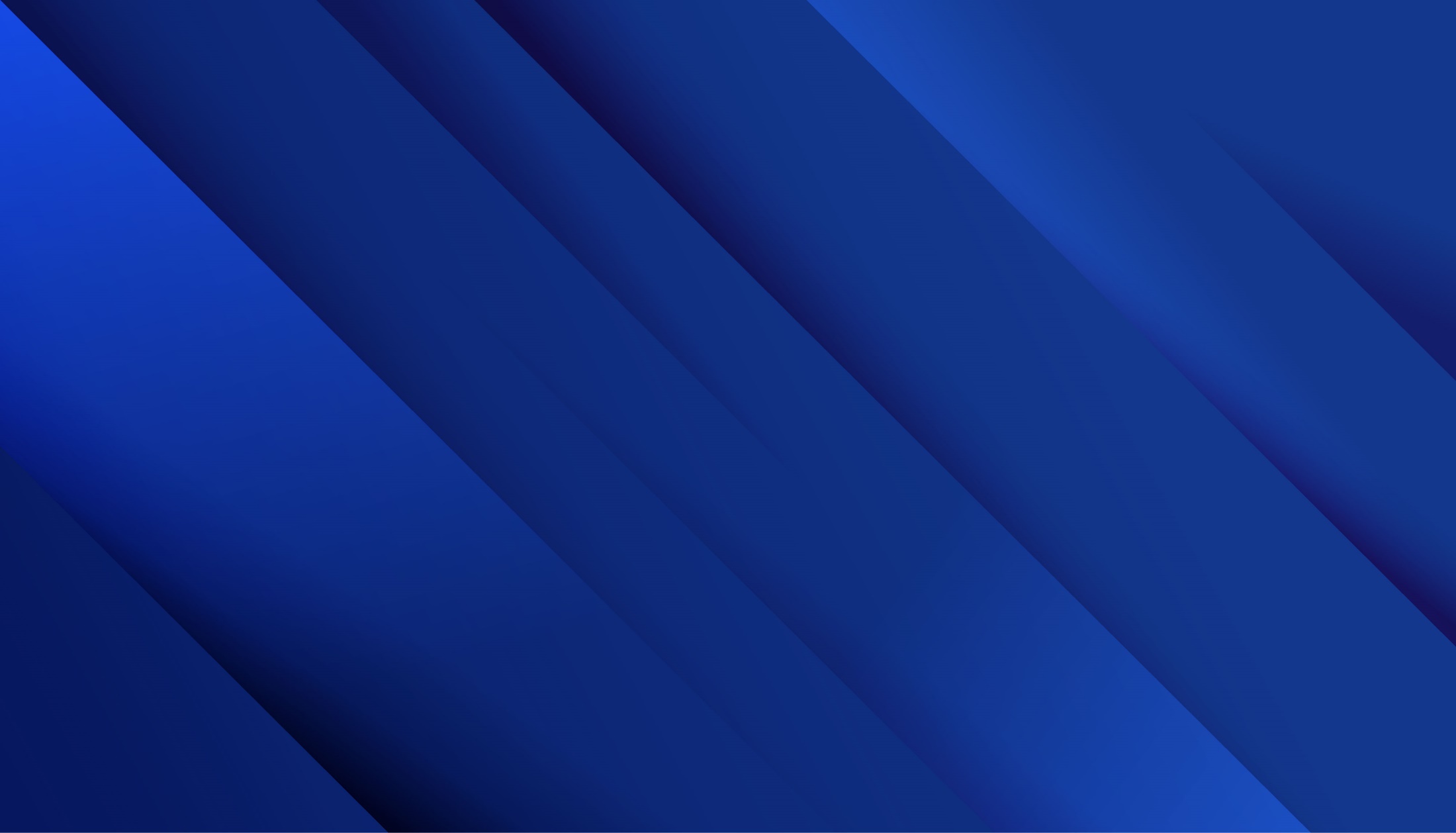 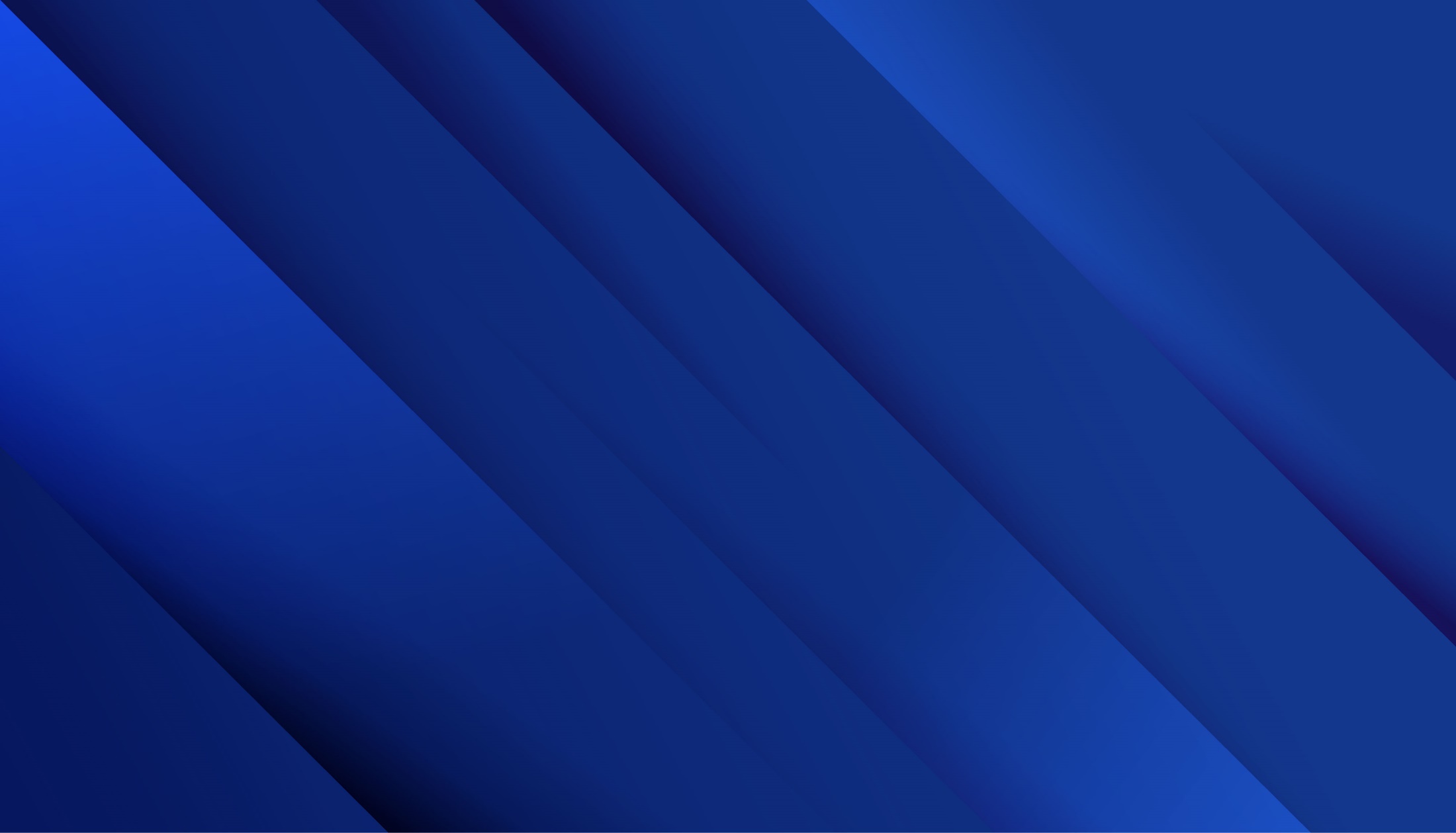 25. Обоснуйте необходимость юридического закрепления права гражданина на замену военной службы АГС в демократическом государстве.
Какие конституционные обязанности гражданина закреплены в Конституции РФ, кроме защиты Отечества и уплаты налогов?
Каждую из названных обязанностей проиллюстрируйте примерами. (Каждый пример должен быть сформулирован развернуто и содержать информацию о значении выполнения данной обязанности для стабильности общества).
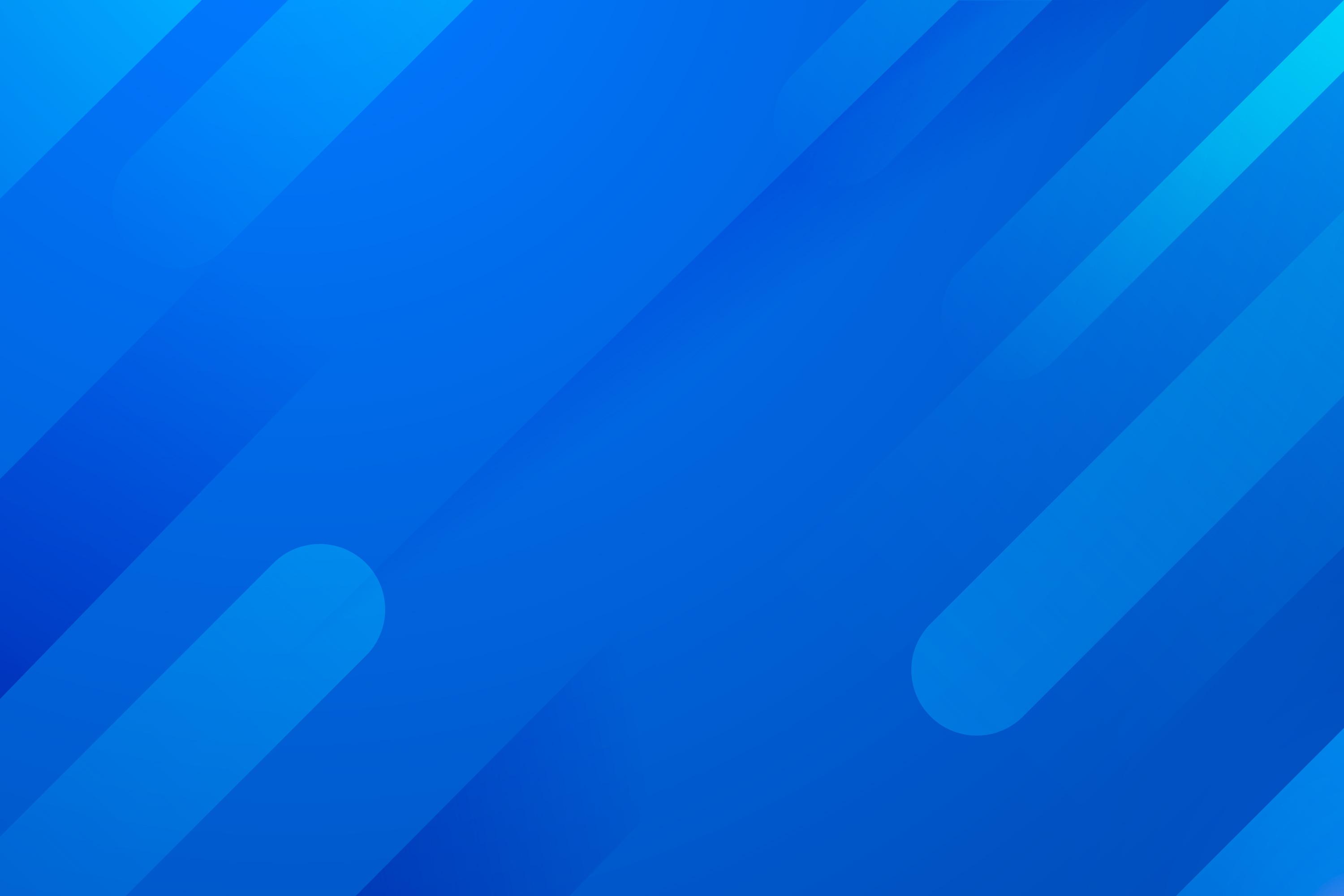 Алгоритм написания ЕГЭ
ЗНАЮ!
ПОНИМАЮ!
ОТВЕЧАЮ!
[Speaker Notes: © Copyright PresentationGO.com – The free PowerPoint template library]